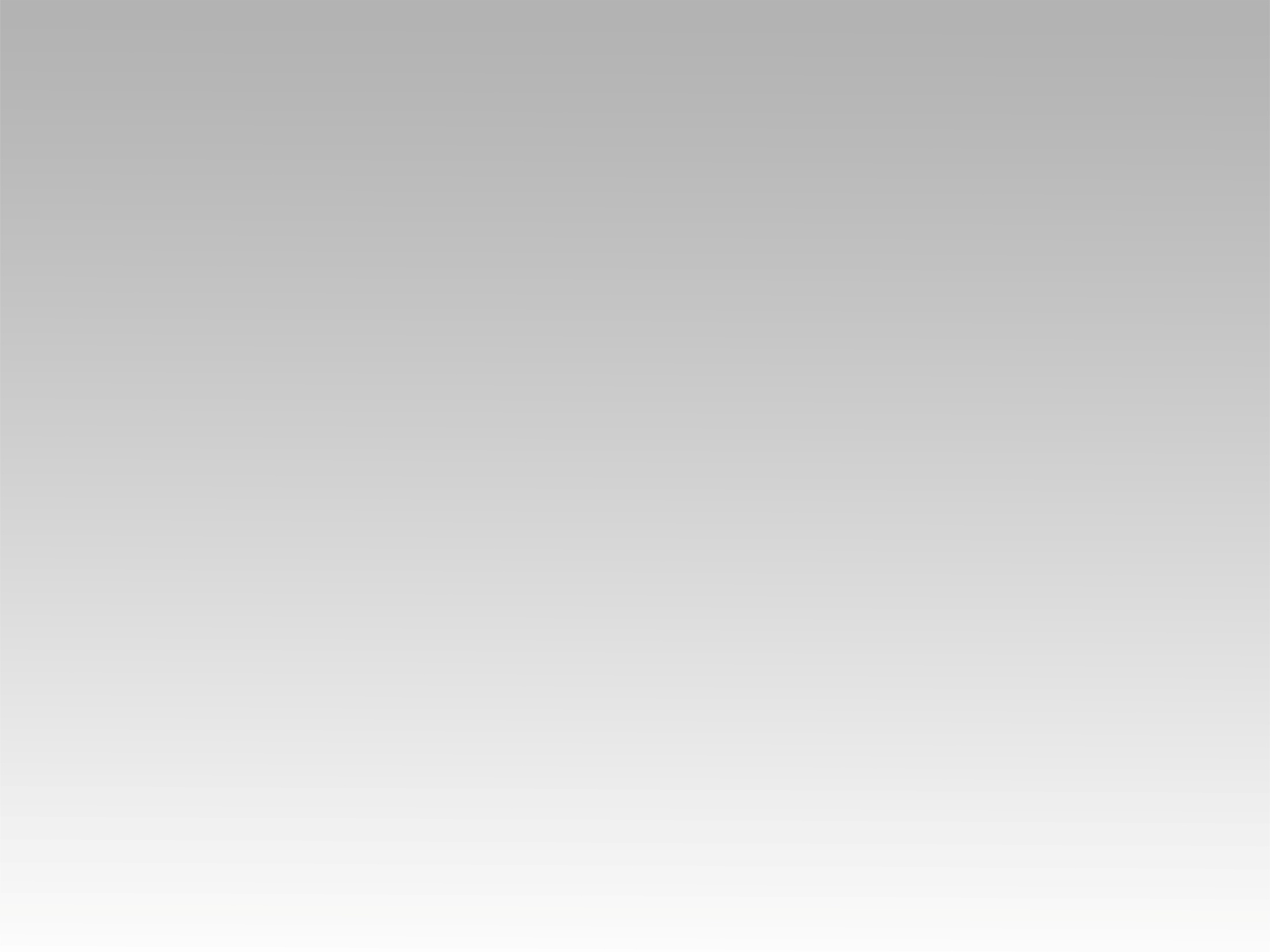 تـرنيــمة
نسجد لك يا يسوع
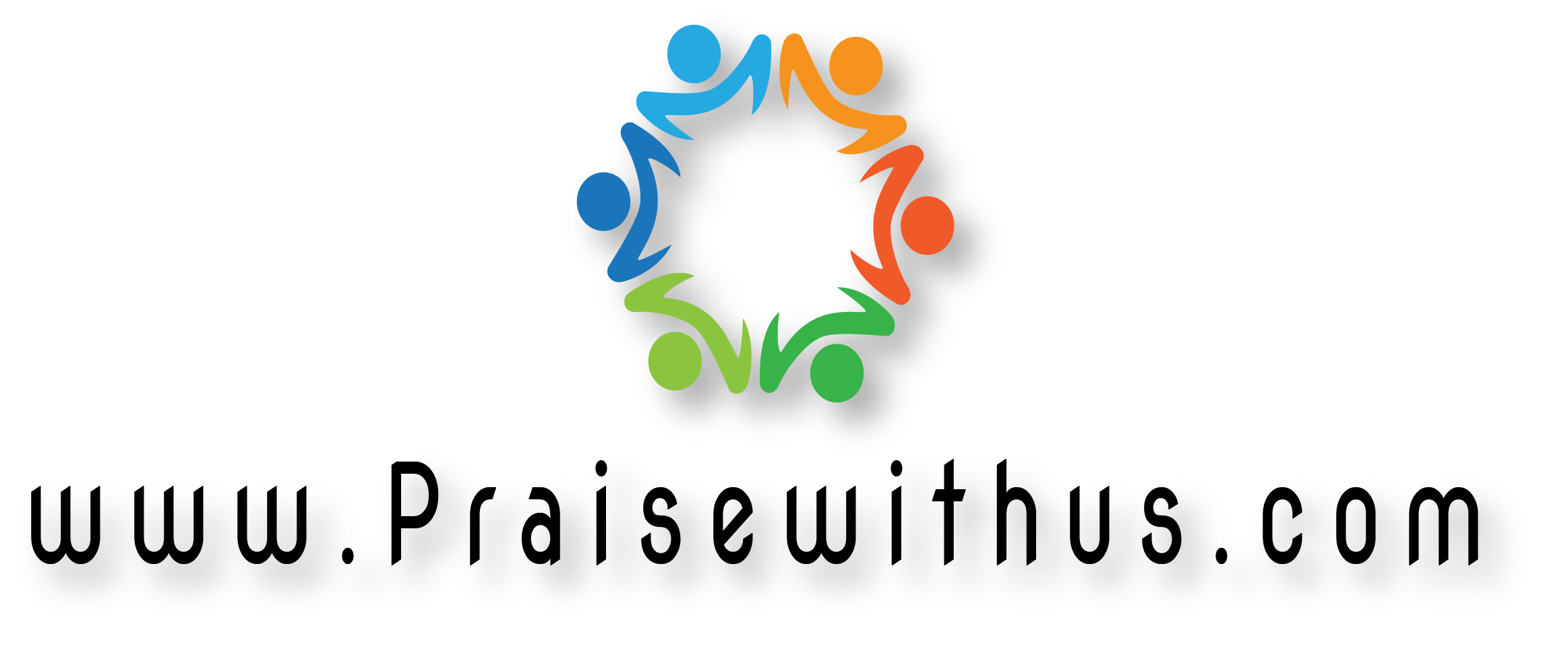 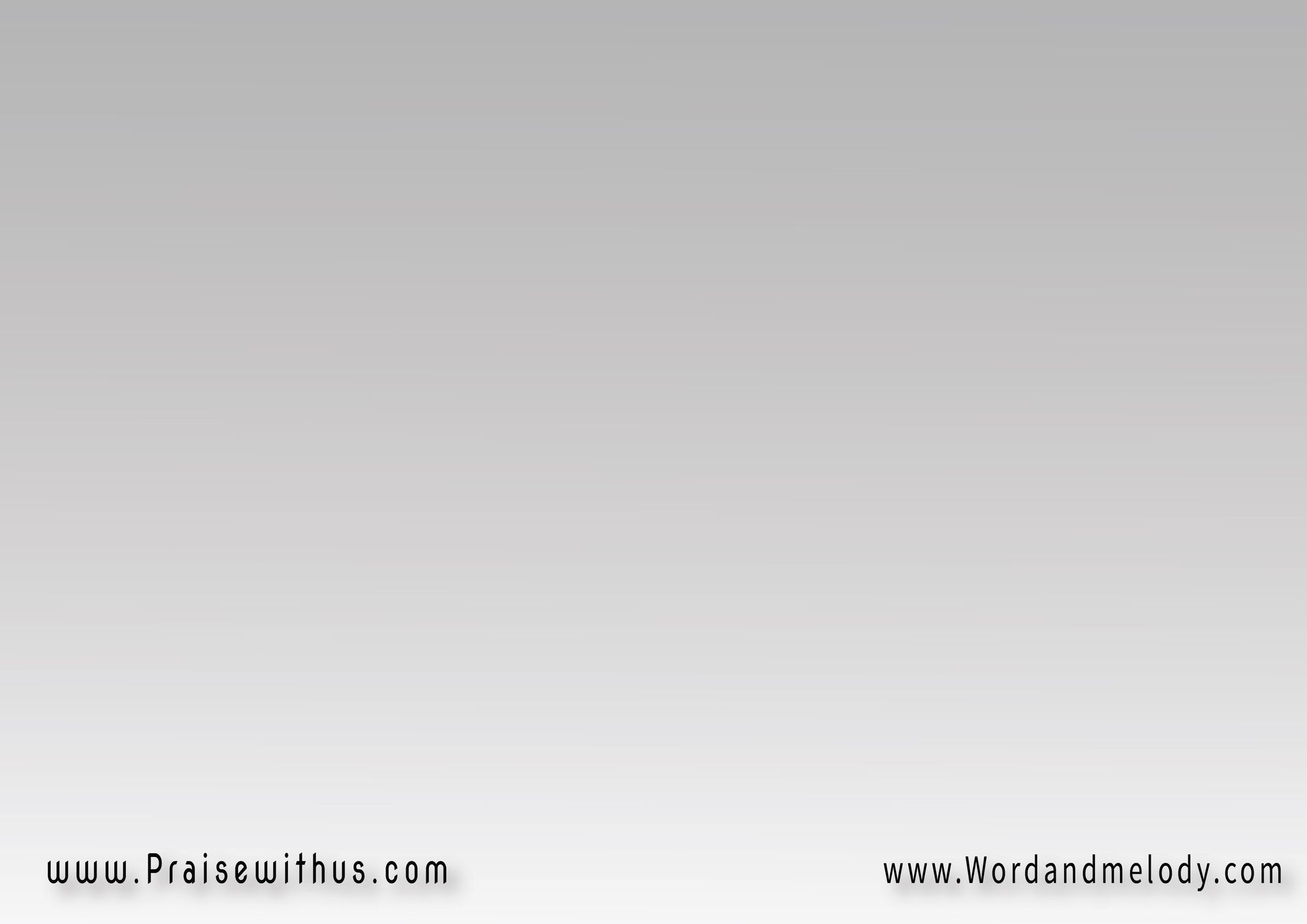 القرار : 
نسجد نسجد 
نسجد لك يا يسوع
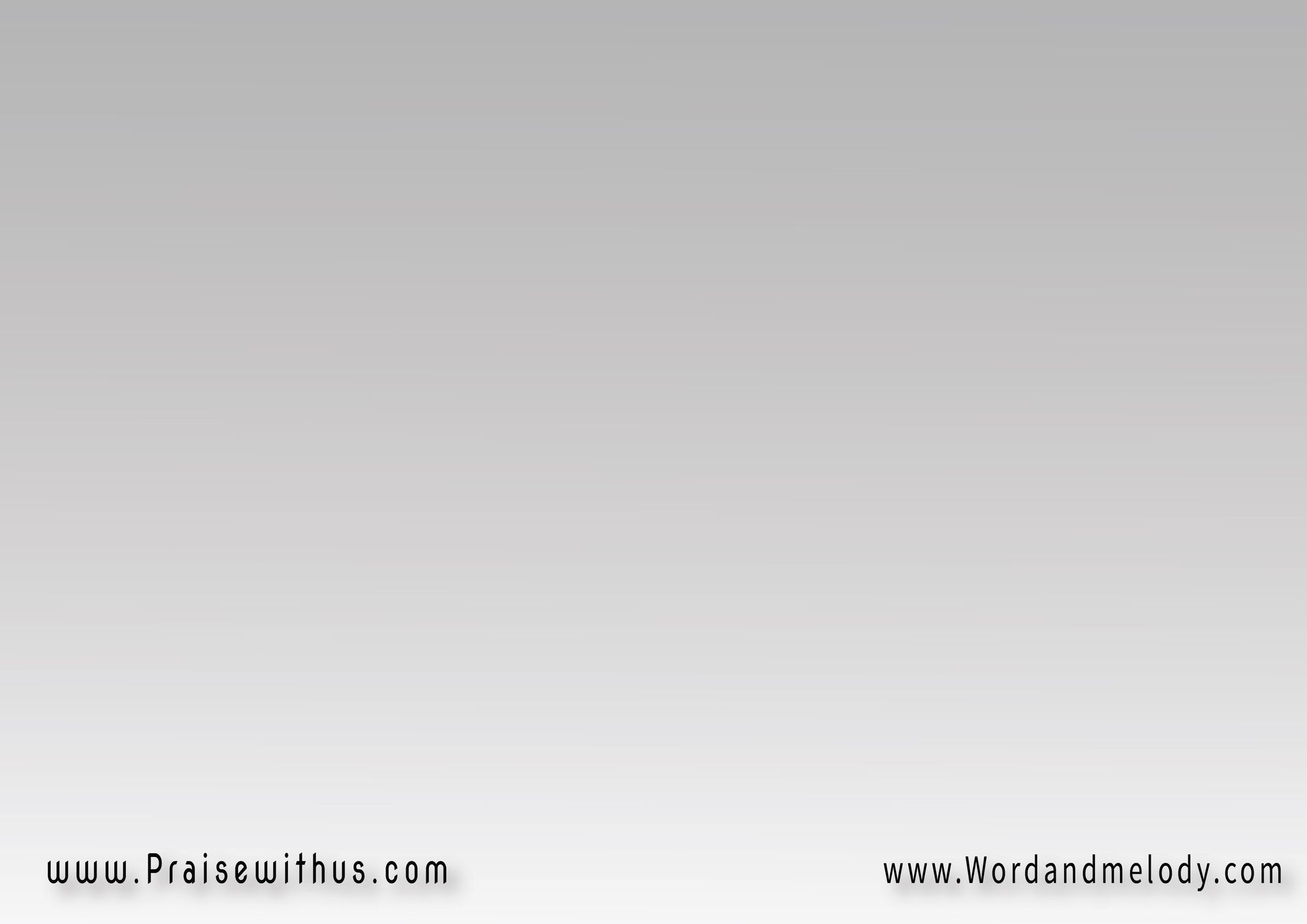 1- 
أنت سر ذا الوجود 
أنت خالق الأنام
أهدي لإسمك سجودي 
تستحق الإحترام
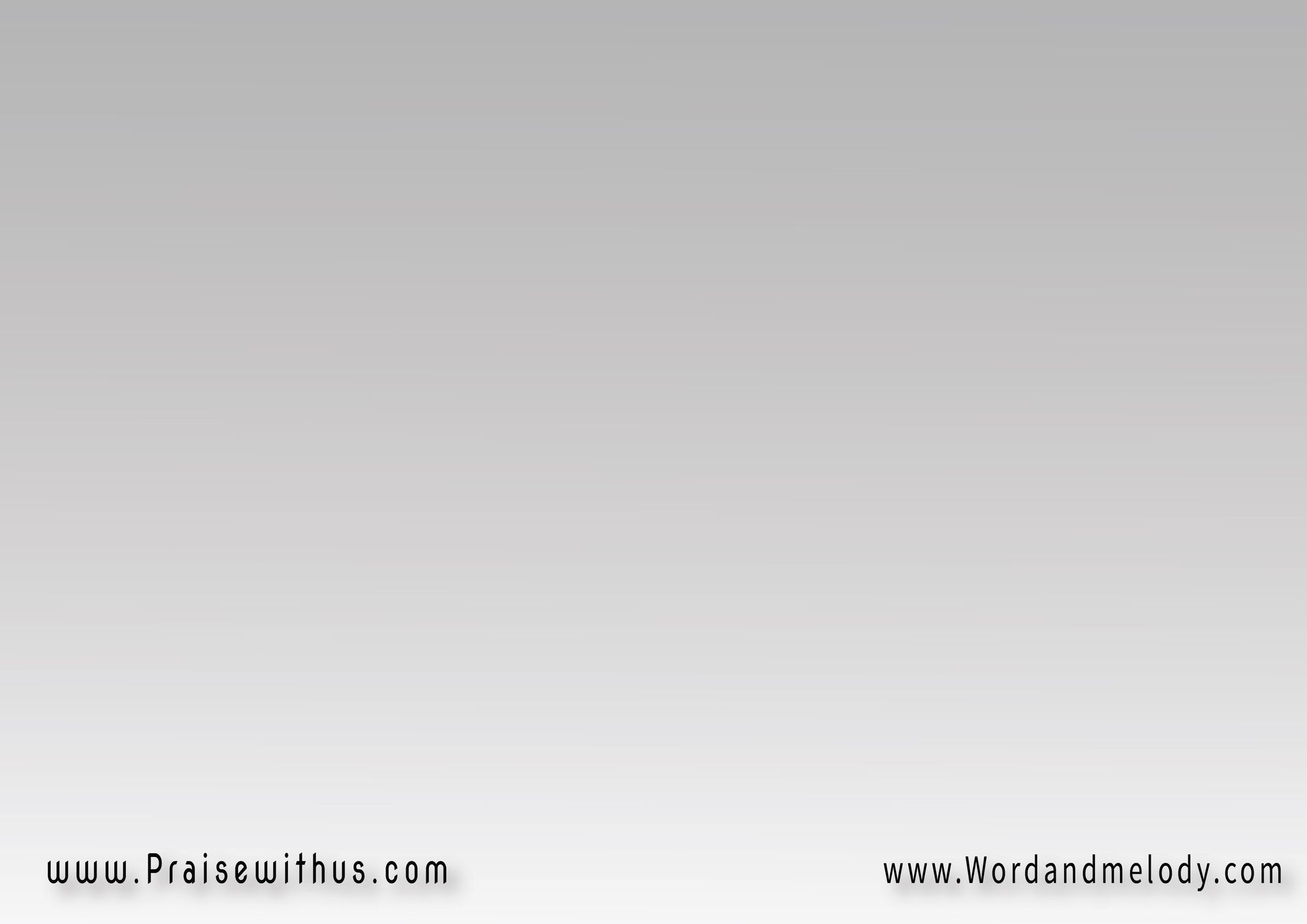 القرار : 
نسجد نسجد 
نسجد لك يا يسوع
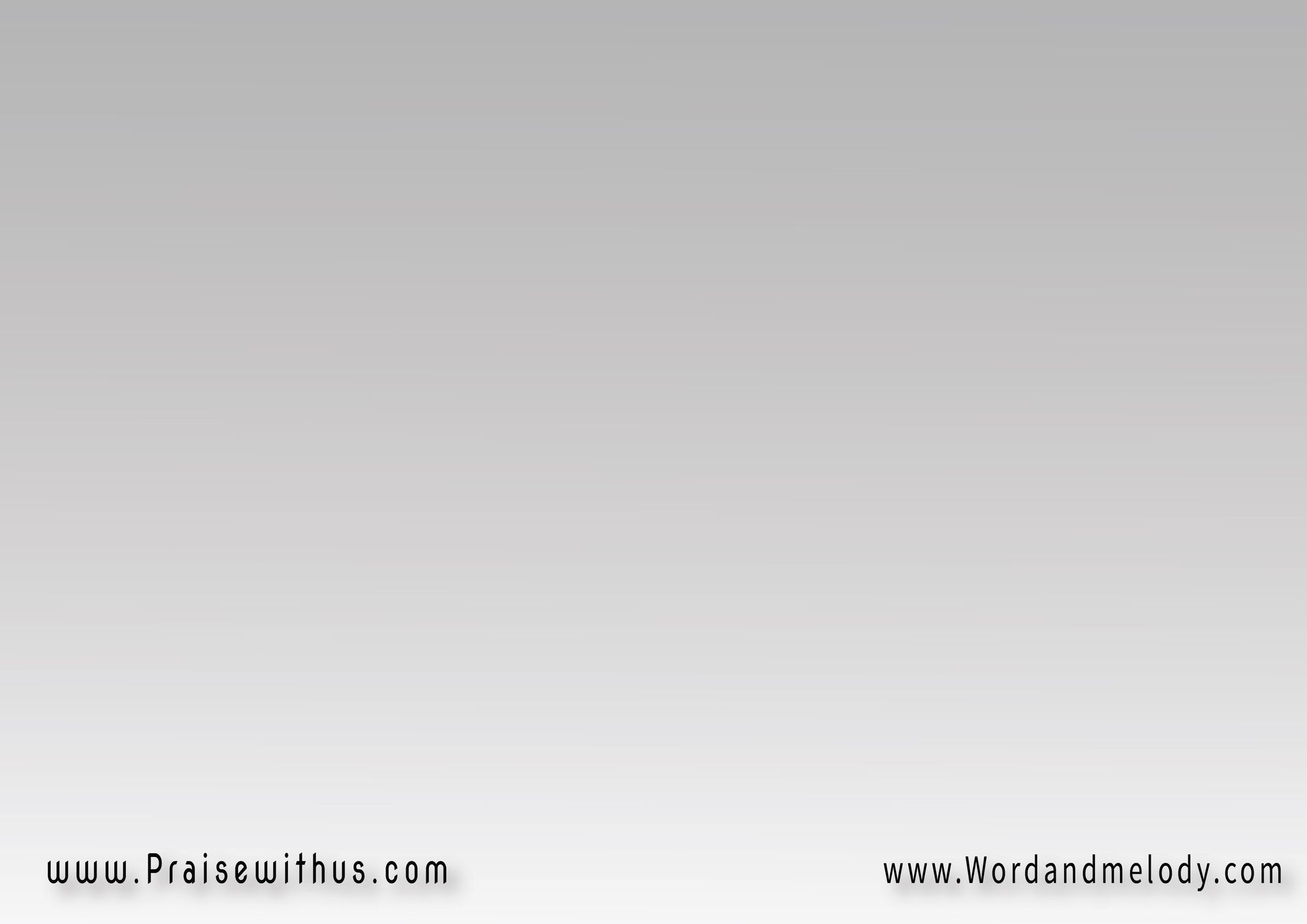 2- 
يسوع المسيح الإله الوحيد
يسوع المسيح الخالق المجيد
لك يا إلهنا سجوداً أكيد
من عمق الفؤاد حباً يزيد
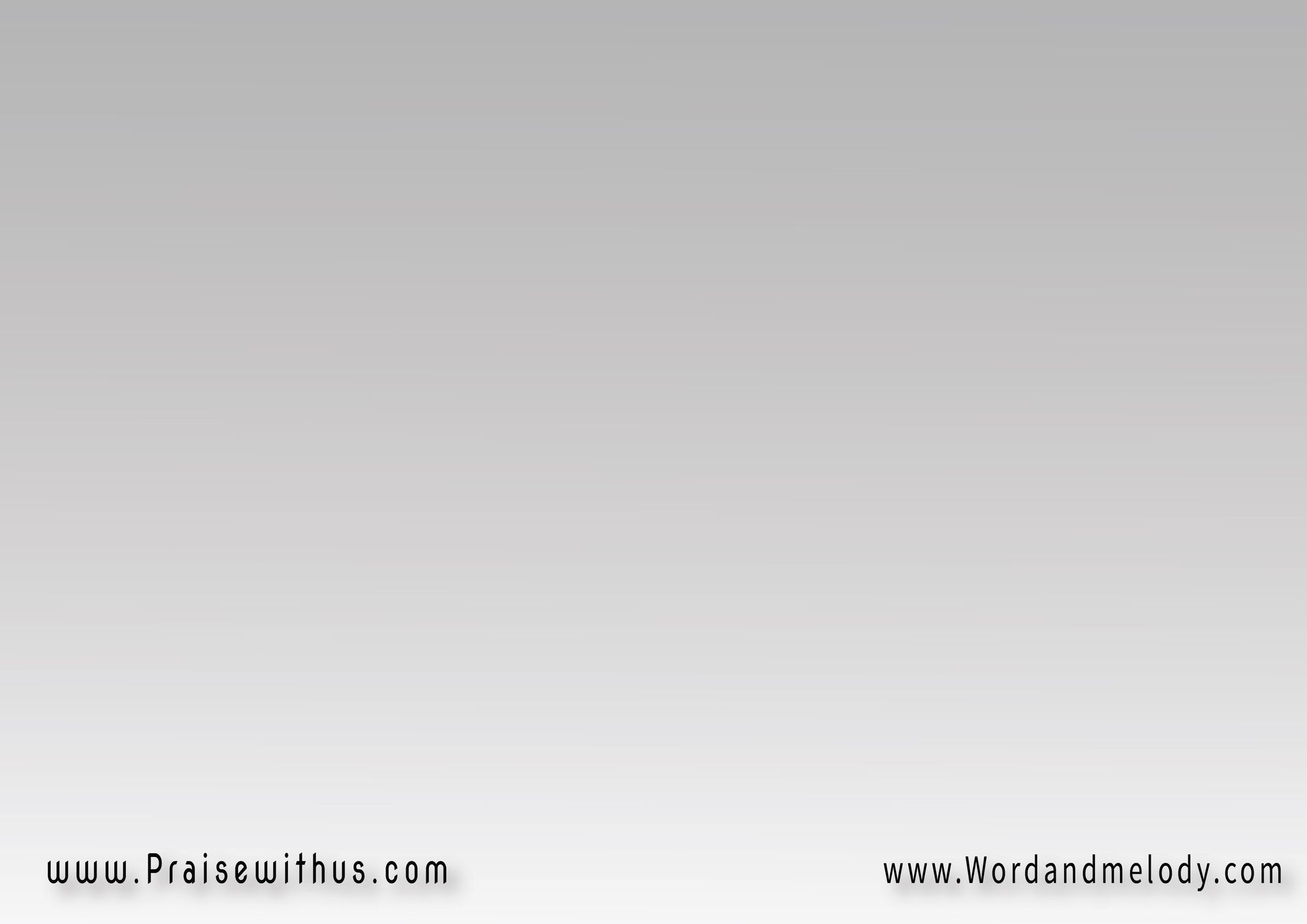 القرار : 
نسجد نسجد 
نسجد لك يا يسوع
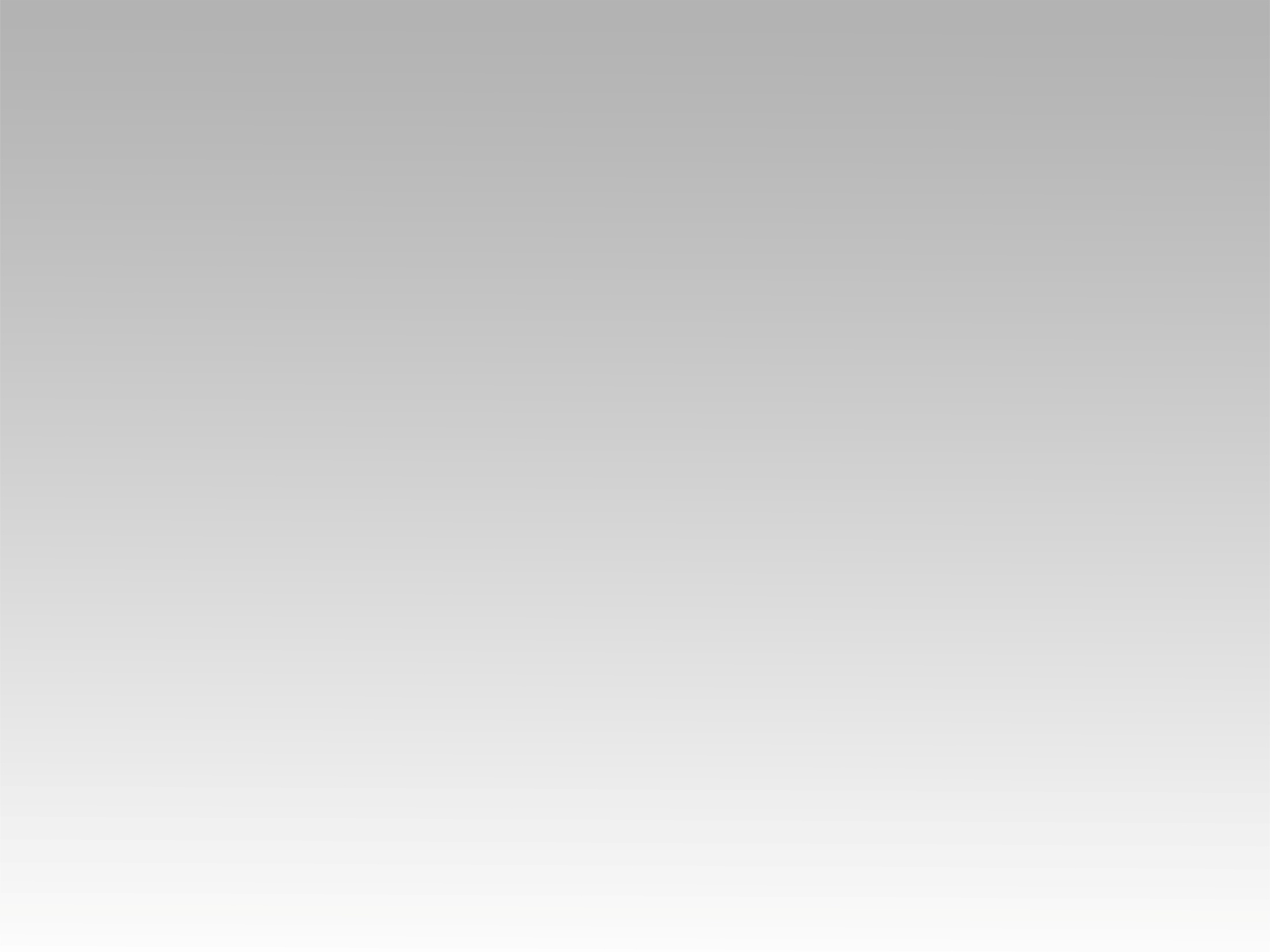 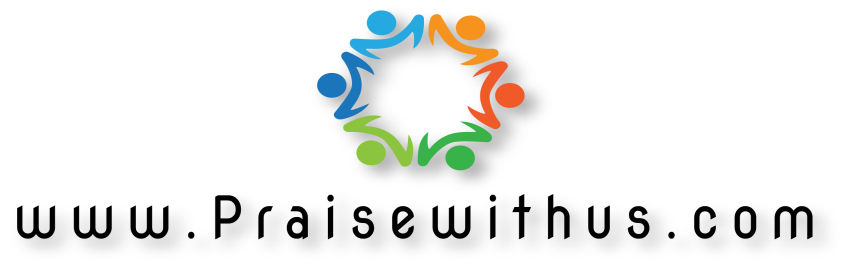